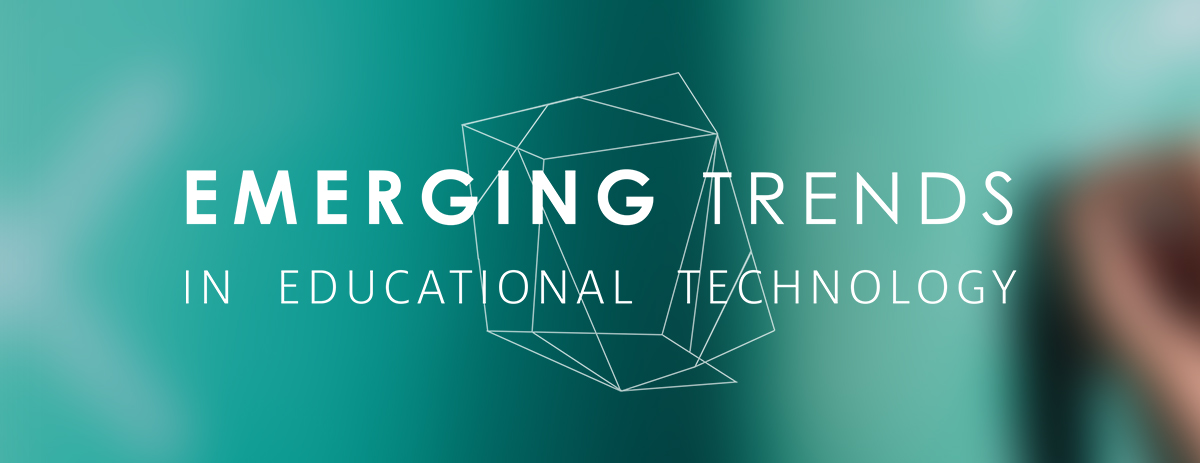 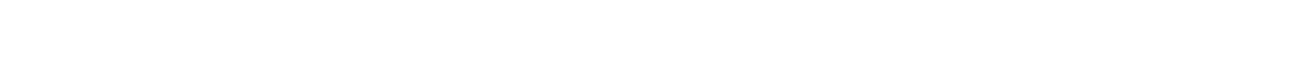 Are Your Course Materials Accessible?

Dr. Teresa Acosta				Fang Fang and Jingyuan Fu
Faculty and Departmental Instructional Support 	CLASS Office of Educational Technology
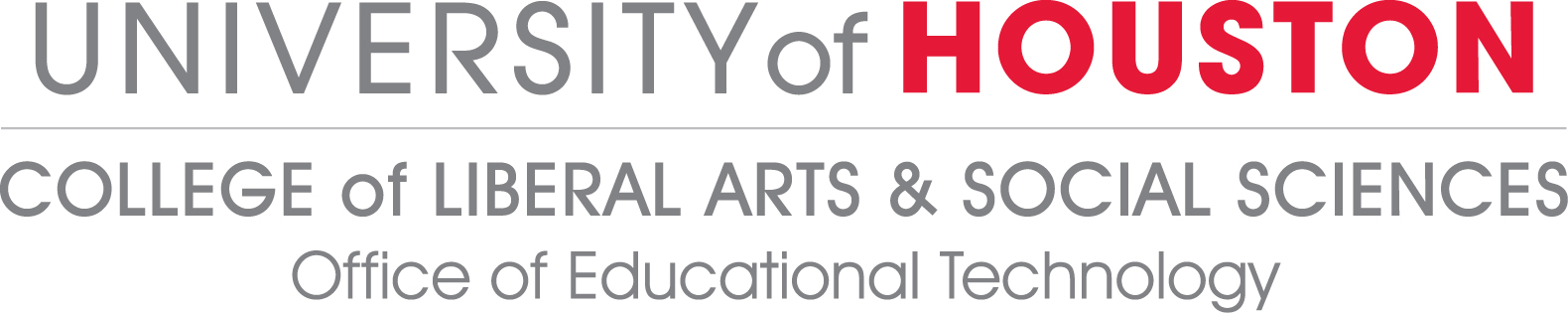 in partnership with the OFFICE OF THE PROVOST
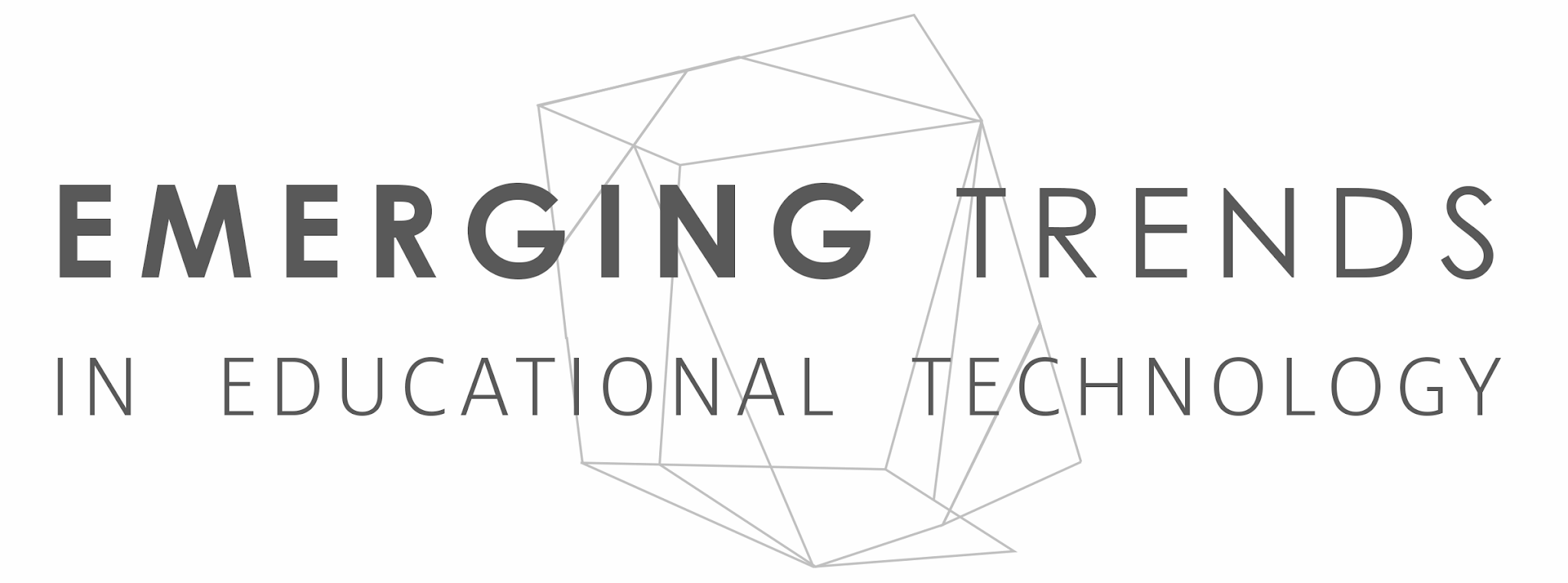 Are Your Course Materials Accessible?
Goals of this Presentation
Overview of UH course material accessibility challenges
Introduce Ally for Blackboard
Discuss UH course content accessibility goals
Examples of using Ally in real courses
Q&A
How We Got Here
What's the issue?
Lawsuits around the country and very recently in Houston:
https://www.click2houston.com/education/things-to-know-about-ut-medical-student-whos-suing-ut-health-in-houston
Accessibility is NOT ABOUT QUALITY.  Users with disabilities can't read some content with their assistive devices.
Learning Management System Common File Types
What do you mean by CONTENT?
PDFs, Word Doc, PowerPoint, OpenOffice/LibreOffice files
Images
Videos
Publisher/OER Materials
Web (html) files


Bottom Line:  Potential for inaccessibility
How to Address?
How to address the issues?
Where to start?? No ability to inventory all content items in Blackboard
Content-creation tools accessibility features not intuitive or obvious
Financial constraints
Content Assessment and Technology Review
Content assessment within Blackboard Learn 
Years of data—Bb currently maintains 2 years' worth of courses, but content goes back farther
Approximately 4k courses per term
Too much content for manual interventions
Ally for Blackboard Review
Integrates with Bb Learn 9.1
Produces a system-wide LMS inventory
Offers solutions and alternatives
Educates the end-user
Good deal for the UH System.  (UHV launch, Fall 2019)
Ally for Blackboard Features Release to UH Timeline
Institutional Reports--ON                         Instructor Feedback-- Testing                               Alternative versions--Coming
                                 PHASE 1                                                                         PHASE 2                                                                                                PHASE 3
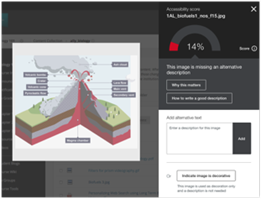 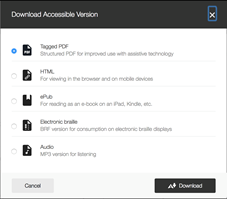 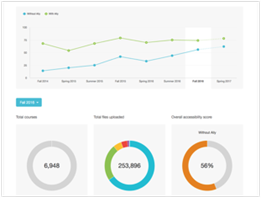 Ally for Bb Institutional Reports UH at a Glance (PHASE 1)
Fall 2018-Summer 2019 

52% Accessibility
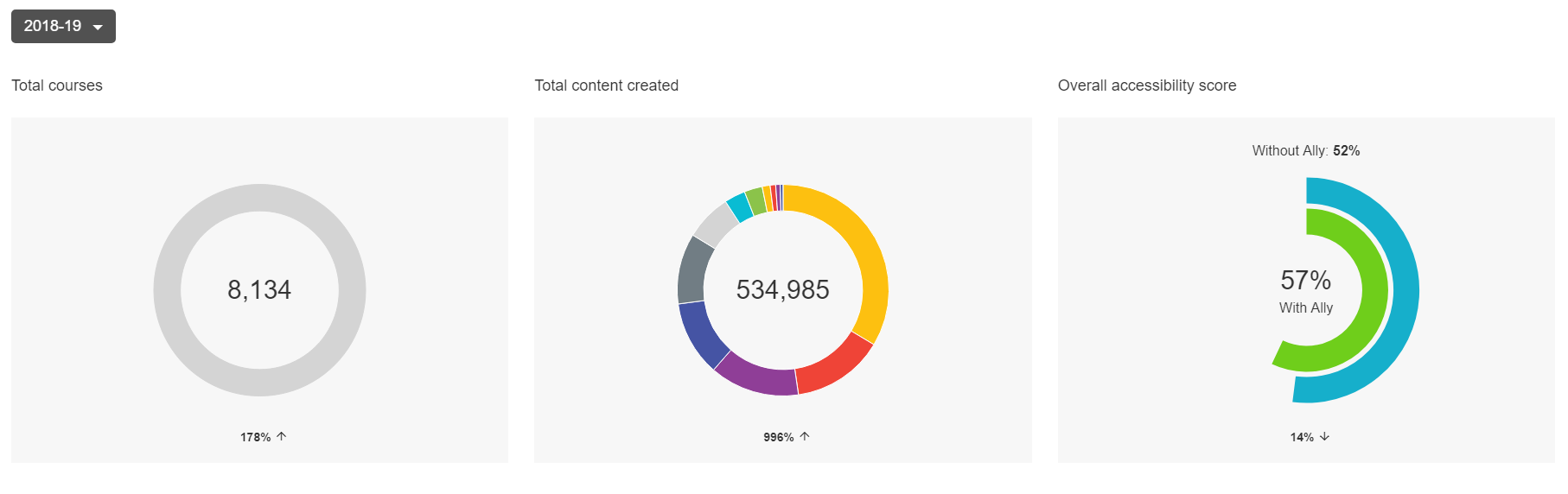 Ally for Bb Institutional Report Fall 2019
Fall 2019 (most current report)72% Accessibility
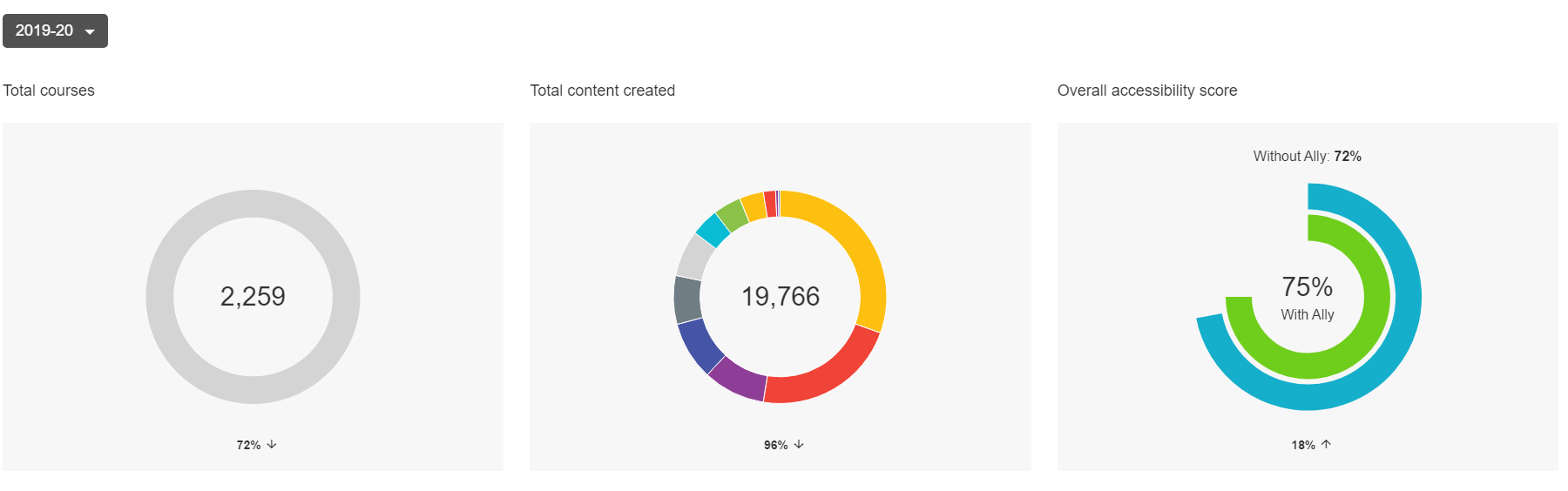 Ally for Bb Institutional Reports Severe Issues
Most severe and prevalent: Scanned but not OCR'ed documents. Approaching 26K documents.
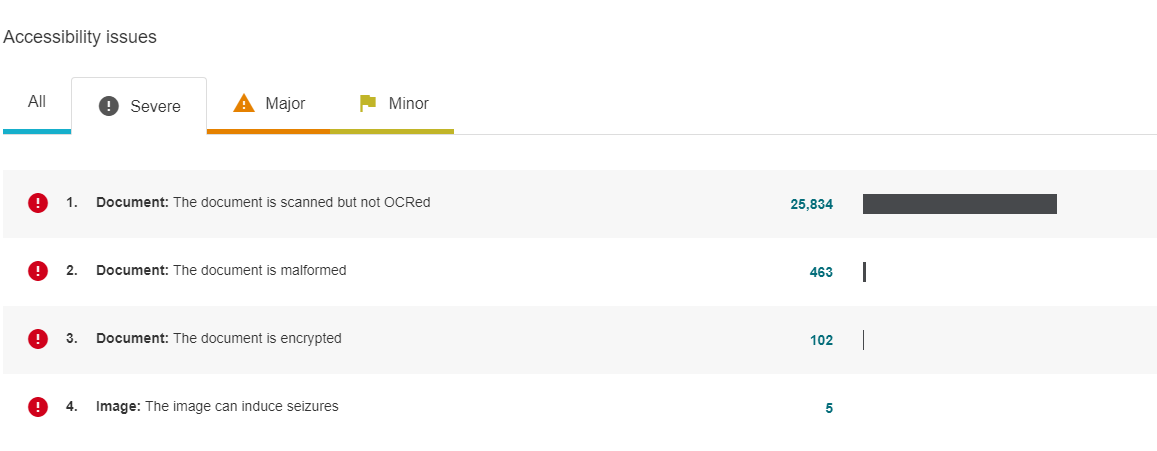 Scanning/OCR Practices
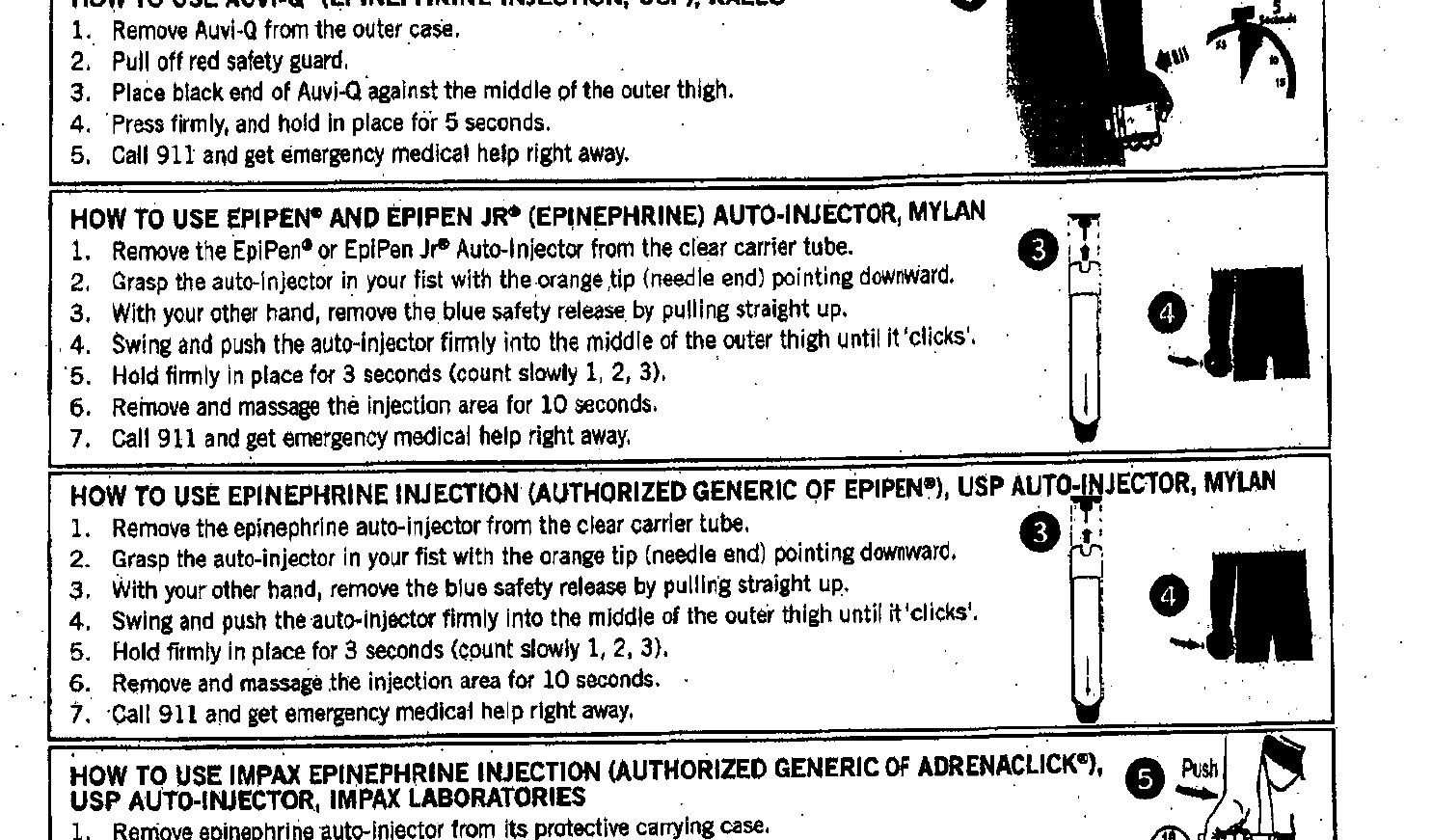 Optical Character Recognition (OCR) software—pre-processes images for the screen reader
Course Material Scanning Best Practices  on Instruction@UH
Example of scan, not OCR'ed document
Ally for Bb Institutional Reports Major Issues
Major issues around formatting/style, contrasts, and omissions.
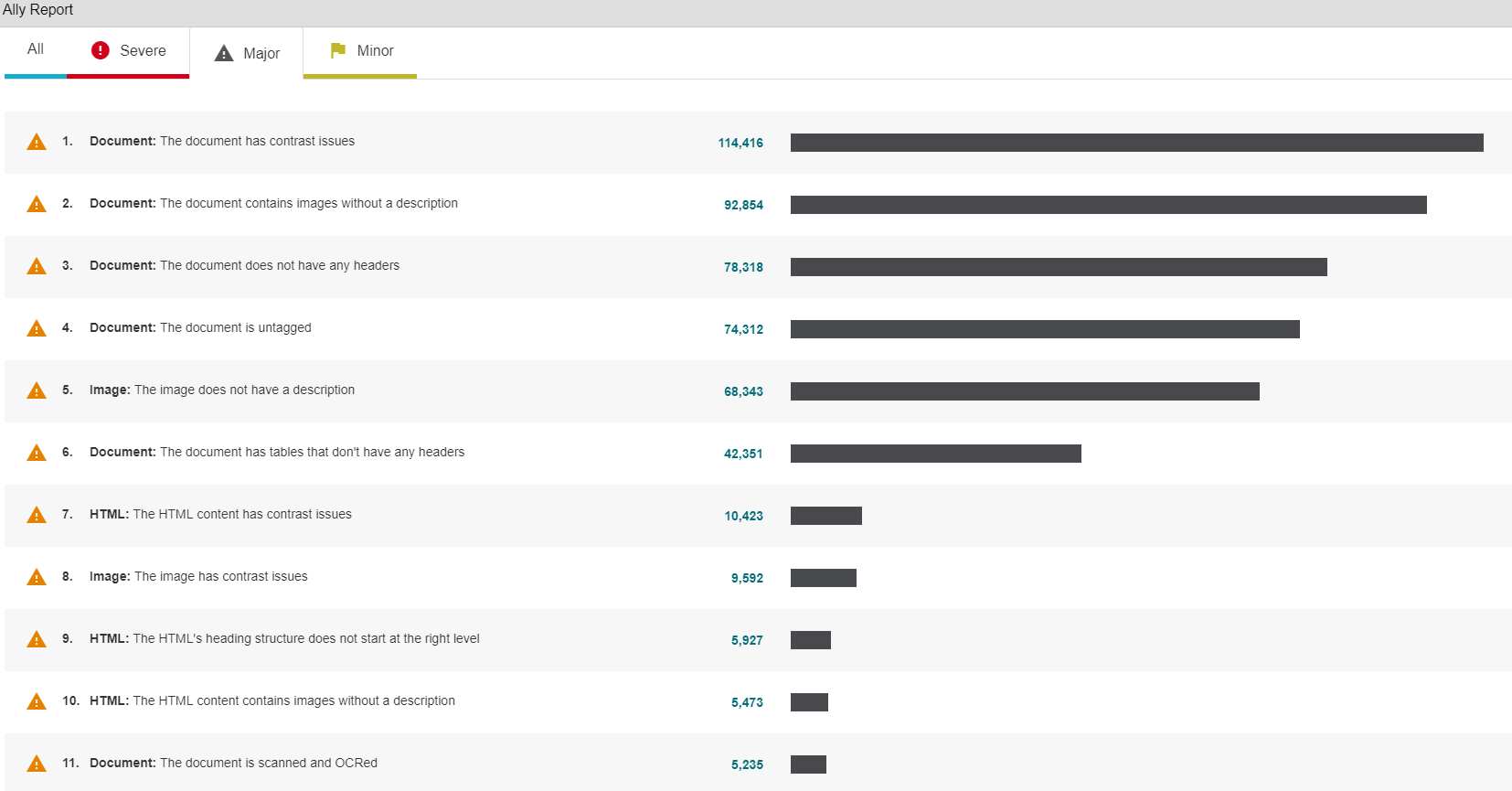 Ally for Bb Institutional Reports Minor Issues
Minor issues around document/HTML formatting and language sets
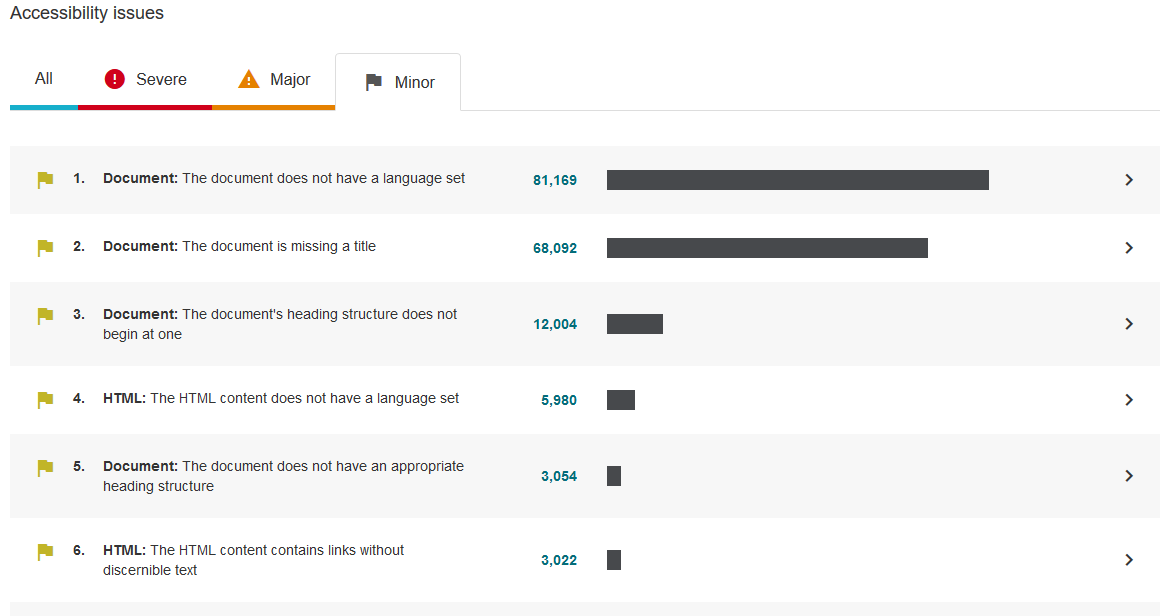 Ally for Bb Instructor Feedback (PHASE 2)
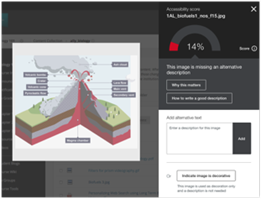 Instant Feedback and Re-scoring
(TESTING and PILOTING)
Ally  for Bb Accessibility Score—Instructor/Course Level
Content Collection or Content Area
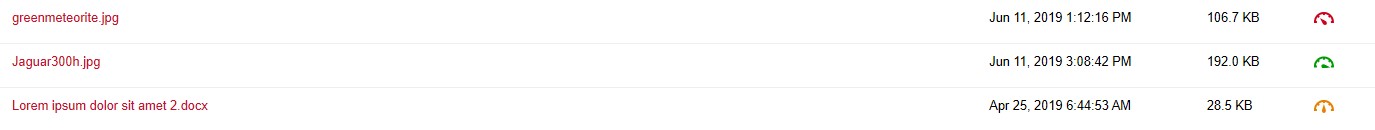 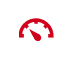 Low (0-33%): There are severe accessibility issues.
Medium (34-66%): The file is somewhat accessible and needs improvement.
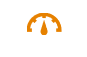 High (67-99%): The file is accessible, but more improvements are possible.
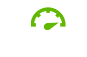 Perfect (100%): Ally didn't identify any accessibility issues, but further improvements may still be possible.
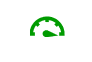 Ally for Bb Instructor Workflow
IMPORTANT: Ally scores materials displayed to students
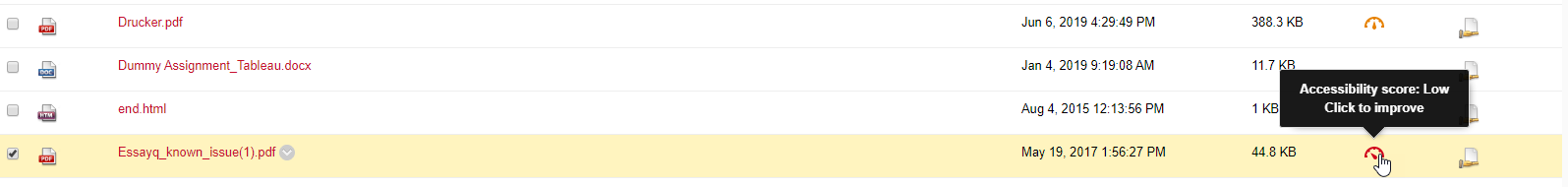 1. Upload a file to the content area of the course or Content Collection2. Look for a document with a colored gauge (displayed to students)
3. Click to open Feedback report
Ally for Bb Feedback Report Per Item
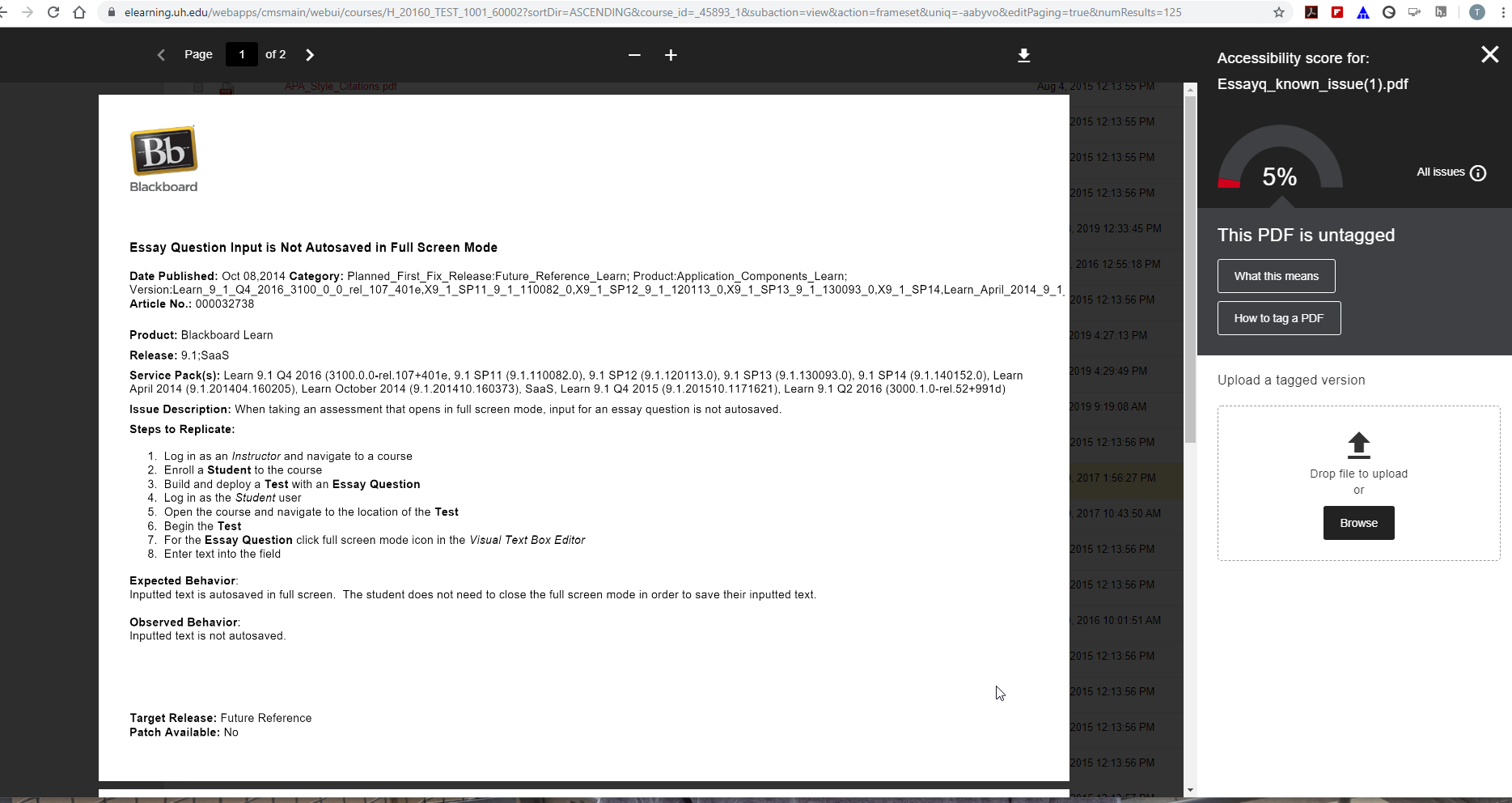 Ally for Bb What Needs to Corrected by Item
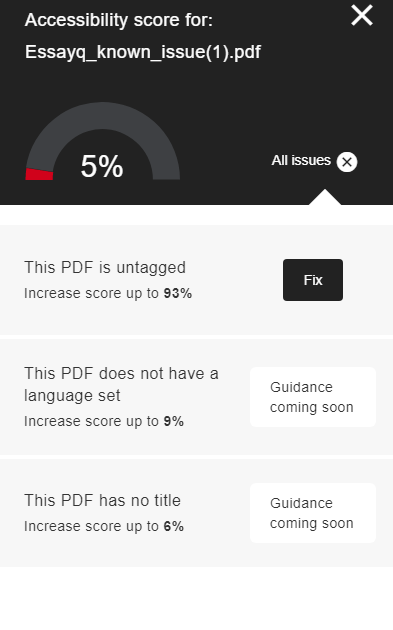 Just tagging would bring this document up to 93%
Ally for Bb Explanation of the Issue
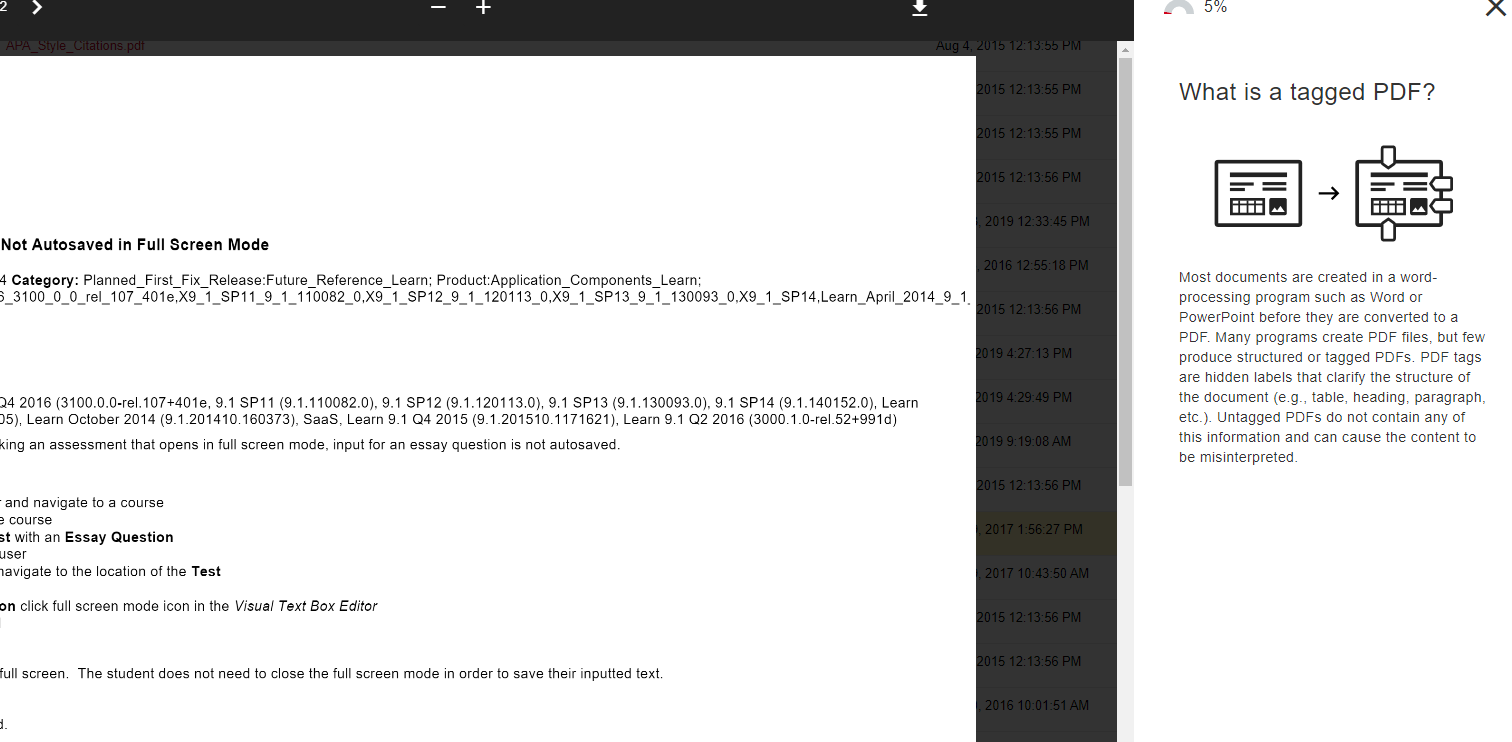 Ally for Bb Options to Correct the File
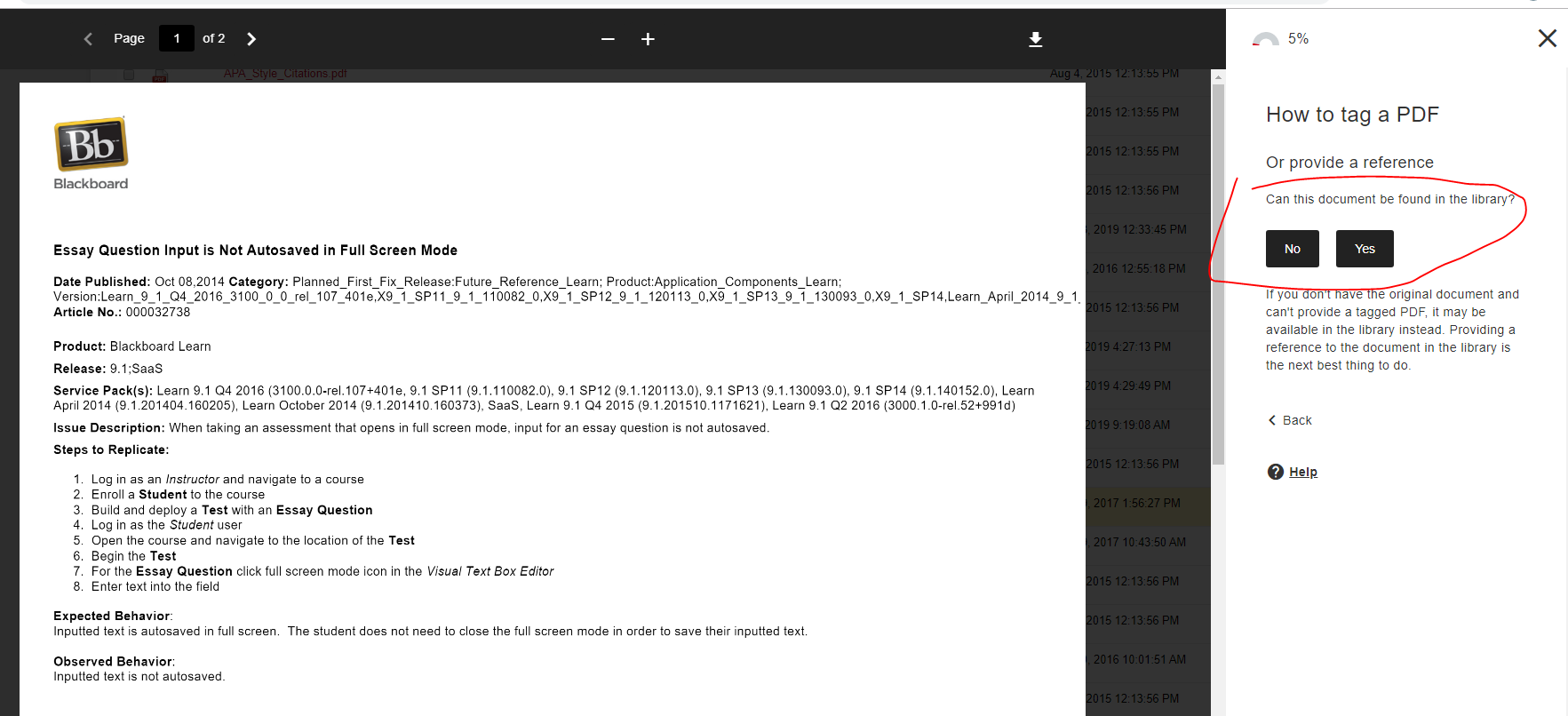 Ally for Bb Re-Upload and Re-Score
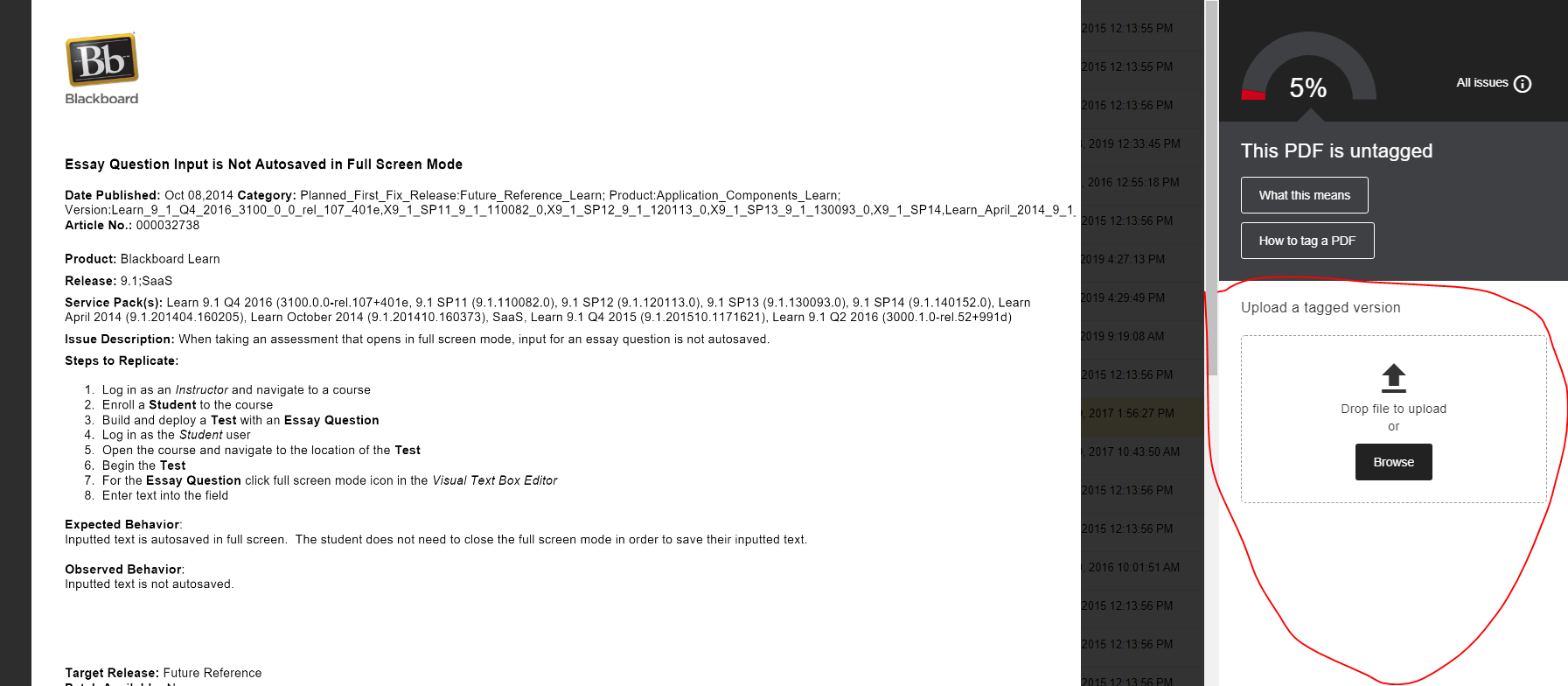 Ally for Bb Student Features (Phase 3)
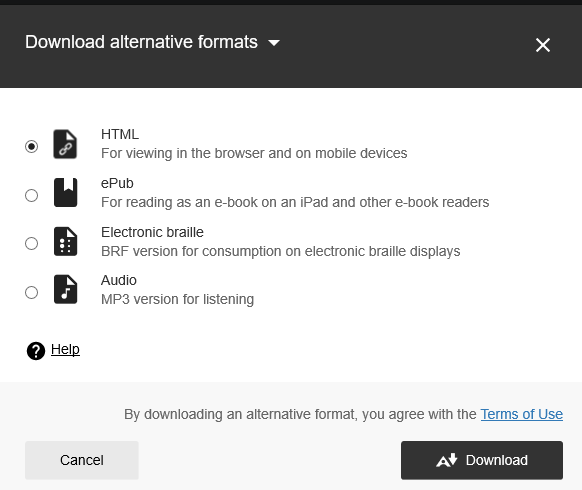 Alternatives for Students
Ally  for Bb Alternative Versions
Students will be offered:

Tagged PDF—improves the document to use with assistive reader technology

HTML—to view in a browser or mobile device

Epub—e-book for iPad, Kindle, etc

Electronic braille—for electronic braille displays

Mp3—audio files
Ally for Bb Limitations from Initial Testing
Ally Bugs/Issues
Corrected items in individual courses slow to update. 
Ally reports do not generate in Microsoft Edge
Some Ally reports are difficult to interpret 

Special concerns for STEM and special content 
Alternative version may not be accurate--notation, symbols and hand-written materials, music compositions, some language content (e.g. Middle English), etc. 
If faculty make an alternative available to students, they will need to check the accuracy
Ally for Bb Opportunities
Cutting-edge, pioneering technology—room to grow
Committed Bb team on this. They want the feedback from all users.
Raises awareness for ALL content creators 
Reach more of our students
 Provides more options for our students regardless of physical or cognitive abilities
UH Accessibility Goals for Course Materials
Goal end of Summer 2020
Move the needle—Bb content will INCREASE from 52% accessibility. TREND UP
Great place to start: Your Syllabus
A syllabus will have several elements to practice with, especially, headings, tables, and other formatting, as well as image tagging and html linking. 
Use the Accessibility checker in Word, Ppt, Pdf maker, etc.
Learn more about accessibility. Many resources.
Talk to an Instructional Designer
UH Accessibility Goals for Course Materials
Instructional Designers + Bb Admins are working behind the scenes
Template creation
.css updates last spring
Upgrades to the theme from Original to "2016 Theme"
Learning the new Ally functionalities
Learning about accessibility in general
Creating tutorials and articles in Instruction@UH blog
TESTING, TESTING, TESTING
Some things we are focusing on...
Bb Menu Contrast issues
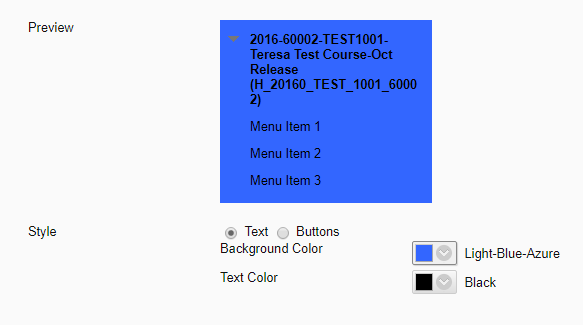 Not enough contrast
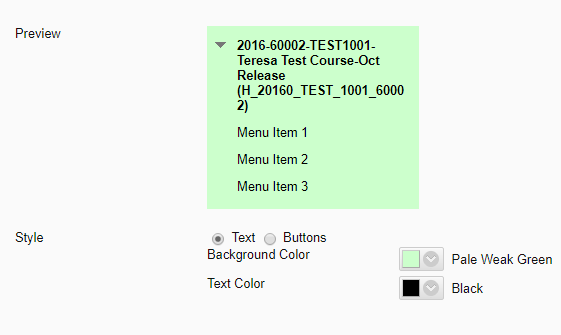 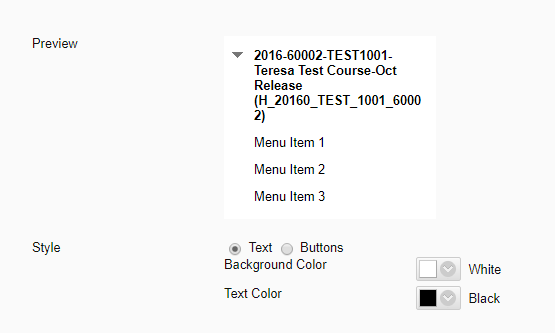 Better
Preferred:  Background select: FFFFFF; 
                  Text select: Black
Customization>Teaching Styles
Bb HTML Color Contrast Preferred Ratios
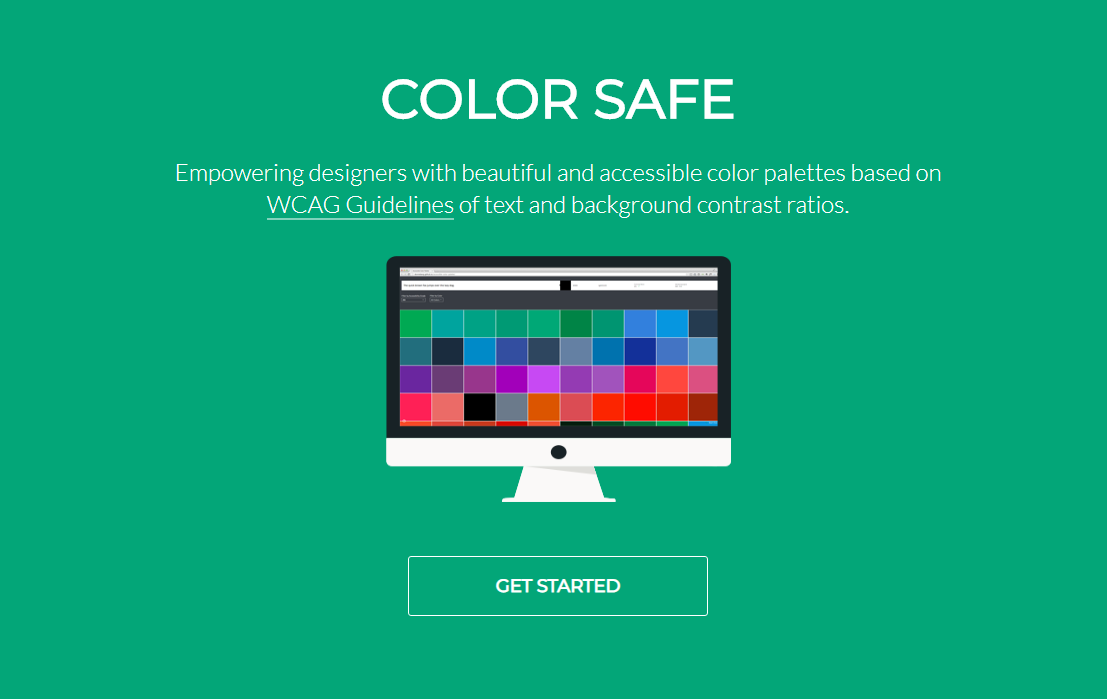 http://colorsafe.co/
https://www.cuidiz.com/web-accessibility-contrast-conundrums/
Image Tagging
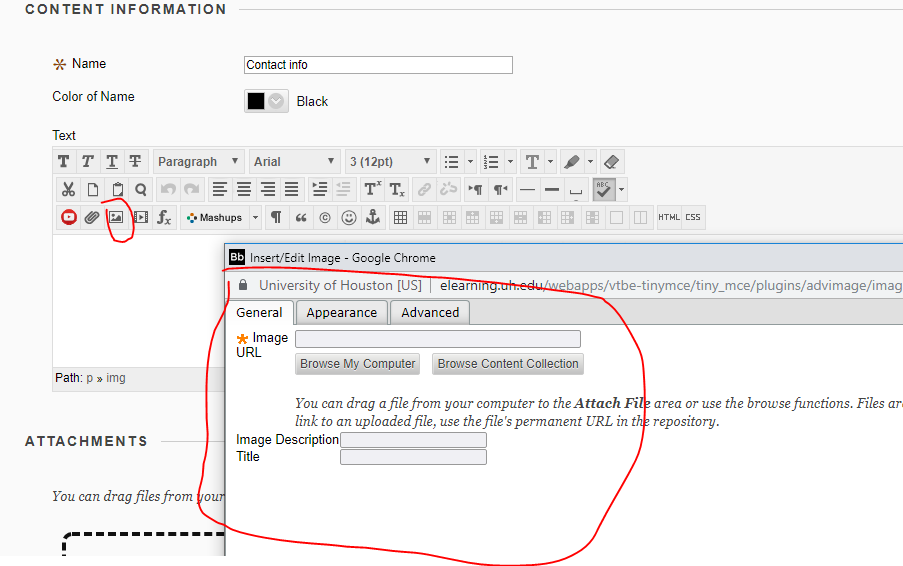 Bb 2016 Theme coming 2020
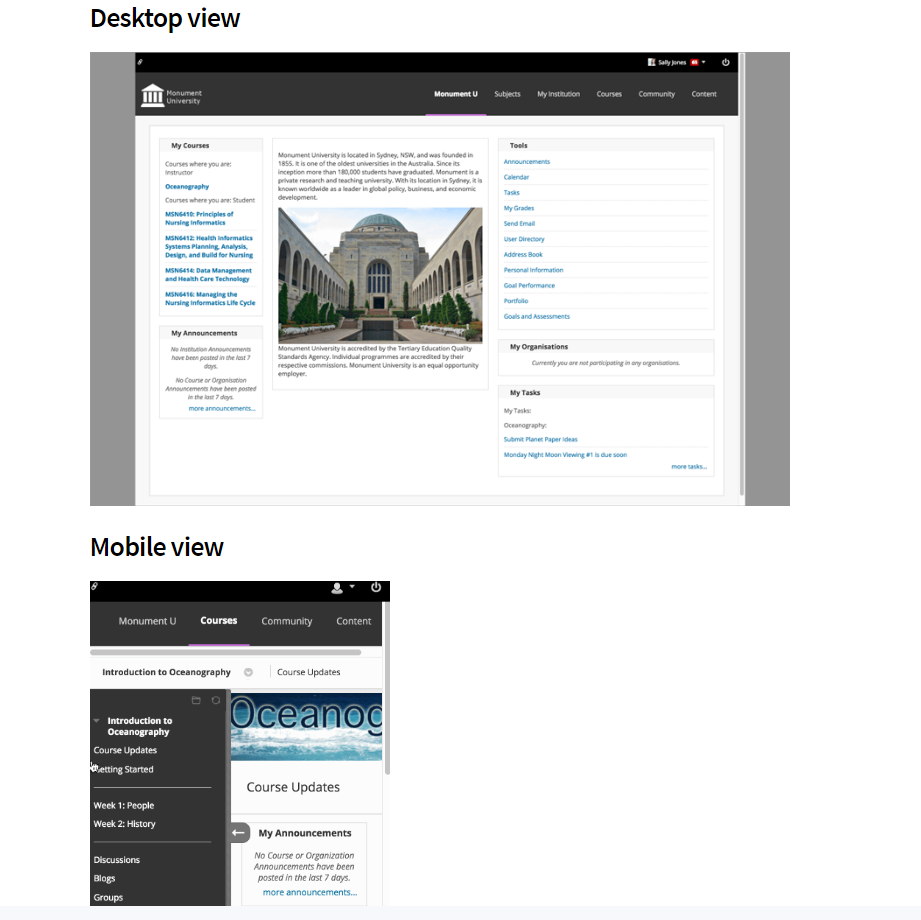 Learn 2016 theme, follows WCAG 2.1 principles and accessibility guidelines for structure, color contrast, and navigation. Fully visible keyboard focus has been built directly into this theme as well as best practices for the definition of buttons and menus used for navigation. ARIA landmarks have been added in courses to the course menu and the content area to define the page structure and assist users with screen readers in navigating page elements.
2016 Theme moves the needle!
UH Course Content Accessibility Wrap-Up
HELP MOVE THE NEEDLE

Bb content will increase from 52% accessibility by end of summer 2020
Run an accessibility review and update your Syllabus as needed
Use the Accessibility Checker in Word, Ppt, Pdf maker, etc.
Start tagging your images
Make sure your scanned documents are OCR'ed
Work with your Instructional Designer and Librarians
Learn more about accessibility
Examples of using Ally in real courses
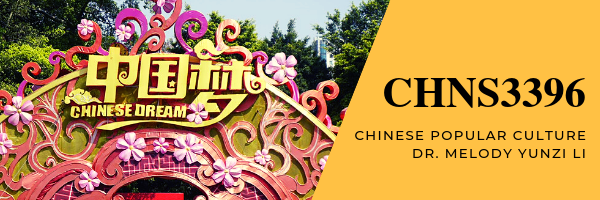 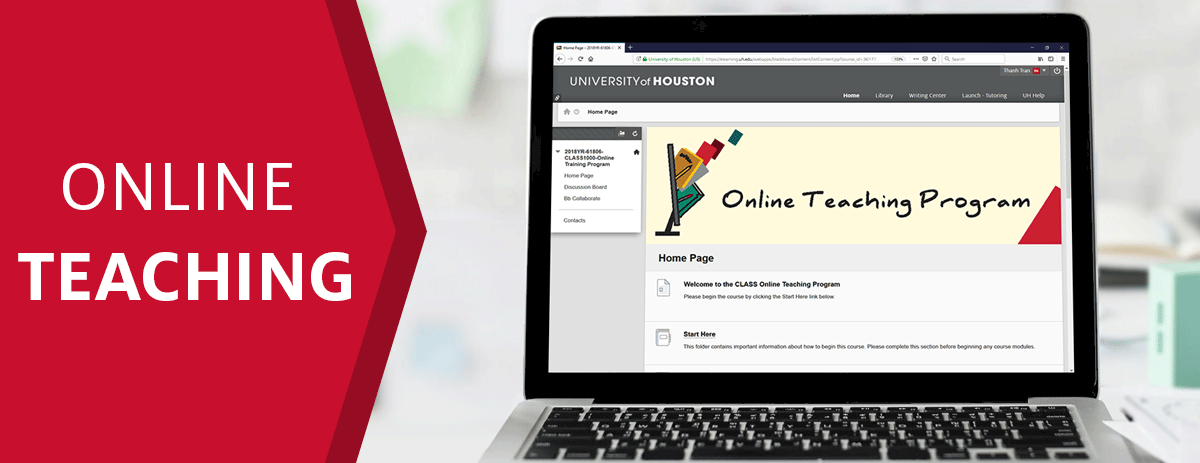 Examples of using Ally in real courses
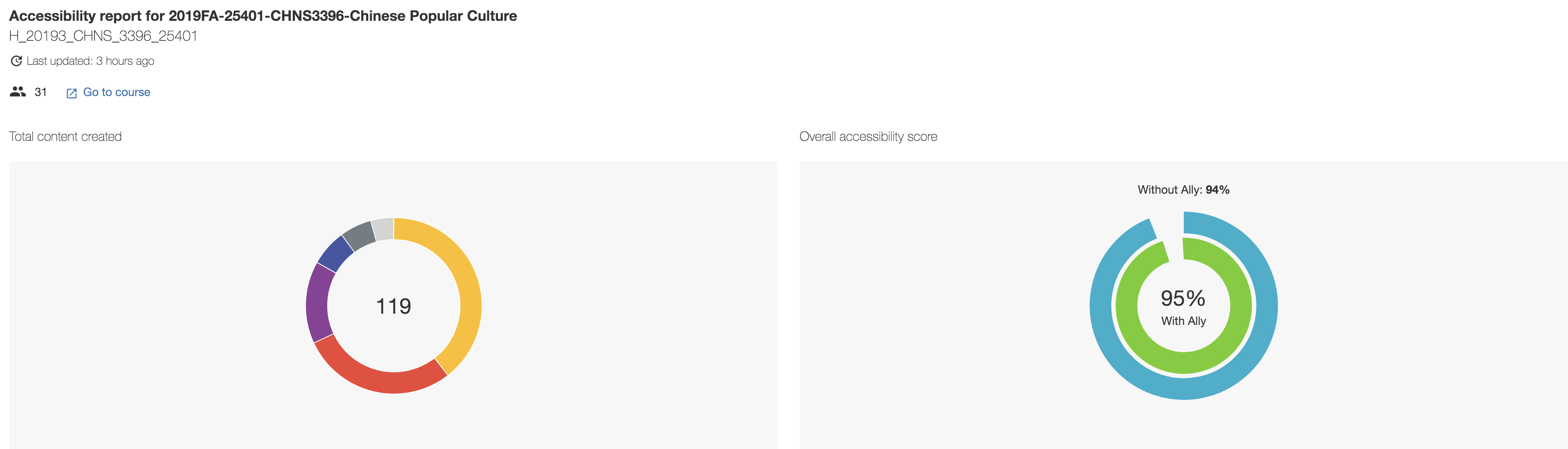 CHNS3396-Chinese Popular Culture​
Dr. Melody Yunzi Li
Images
Issue One: The image does not have a description./The description is not descriptive enough.
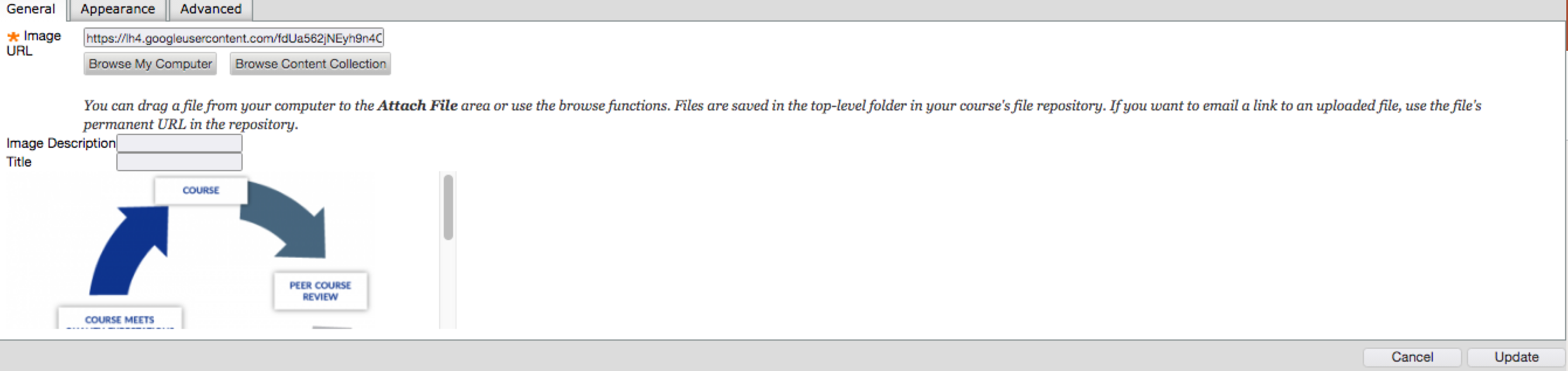 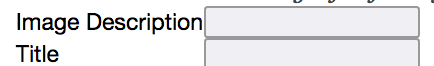 Missing!
How we fixed it: 
Added alt text in Image Editing. 
Enter text in the Description field (not the Title field). 
Alt text for image Description and the Title should be different.
Images
Issue One: The image does not have a description./The description is not descriptive enough.
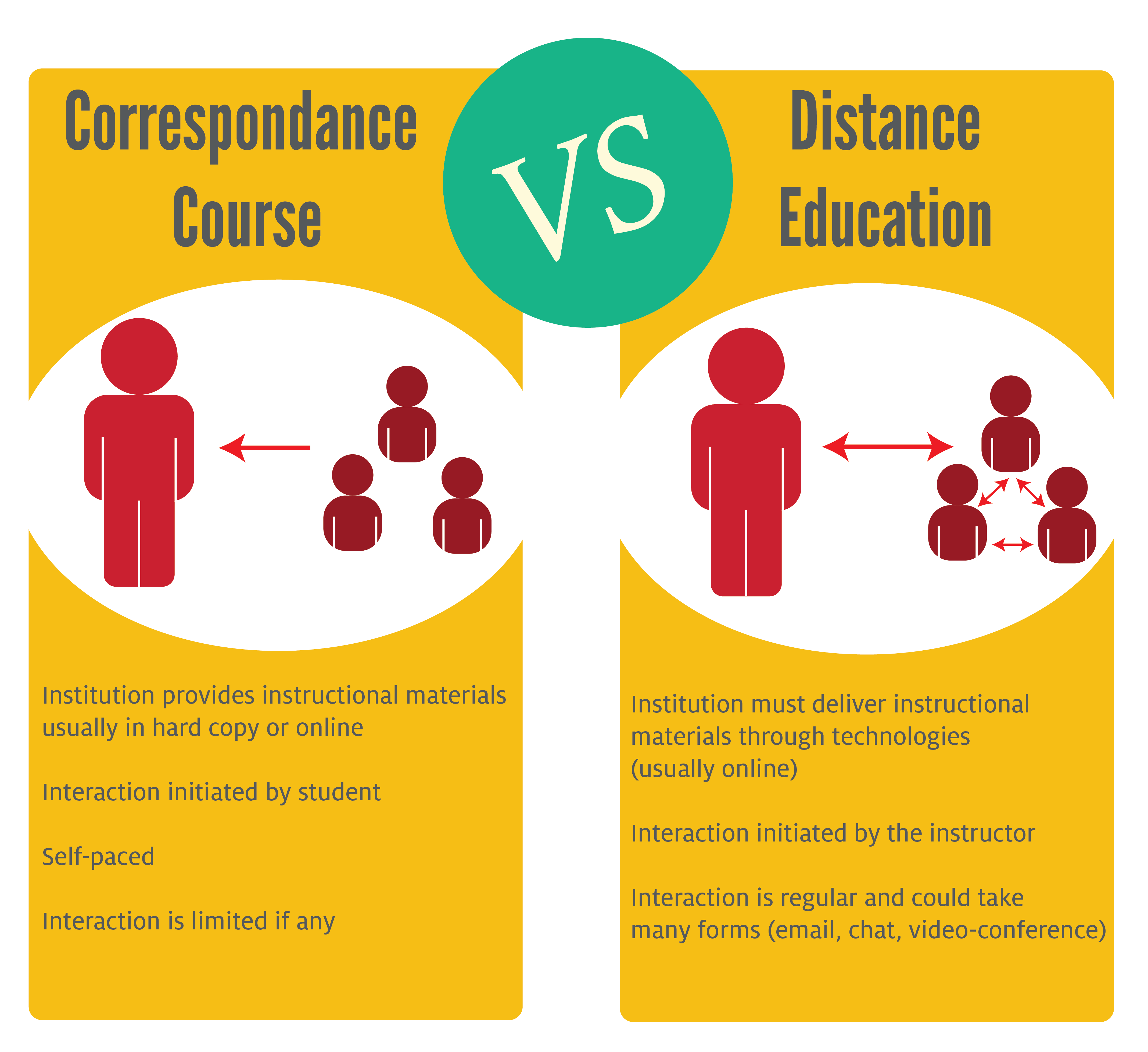 How we fixed it: ​
Included the exact same text in alt text​.

Described the image in the content and provided a short alt text.​
Images
Issue One: The image does not have a description./The description is not descriptive enough.
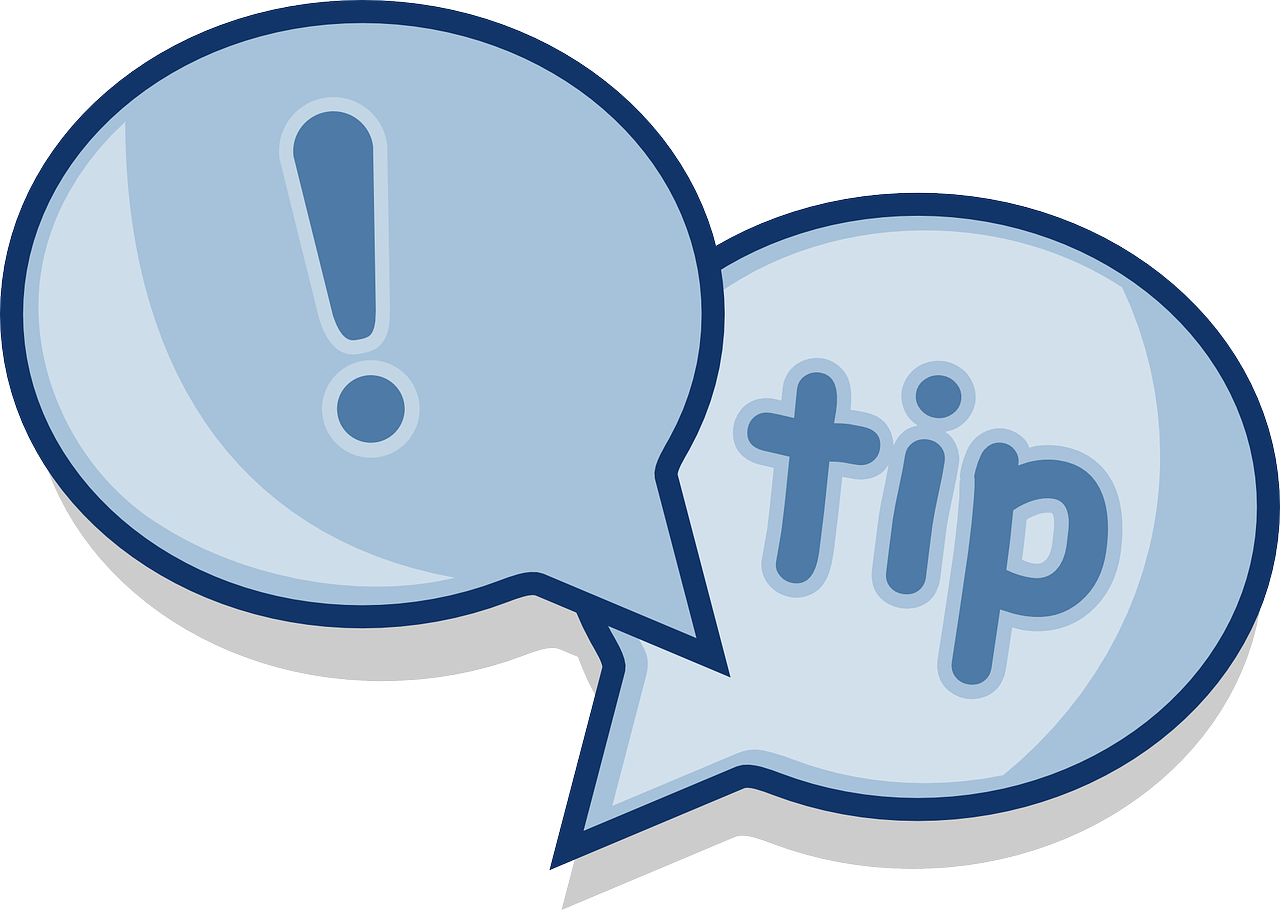 1. Image alt text should not include "picture of/image of...

2. Make sure to delete all the images that you are no longer using for the course in Course Content Collection. 

3. Try to avoid using images of text. Instead, replace the image with actual text.
Images
Issue Two: The image has contrast issue.
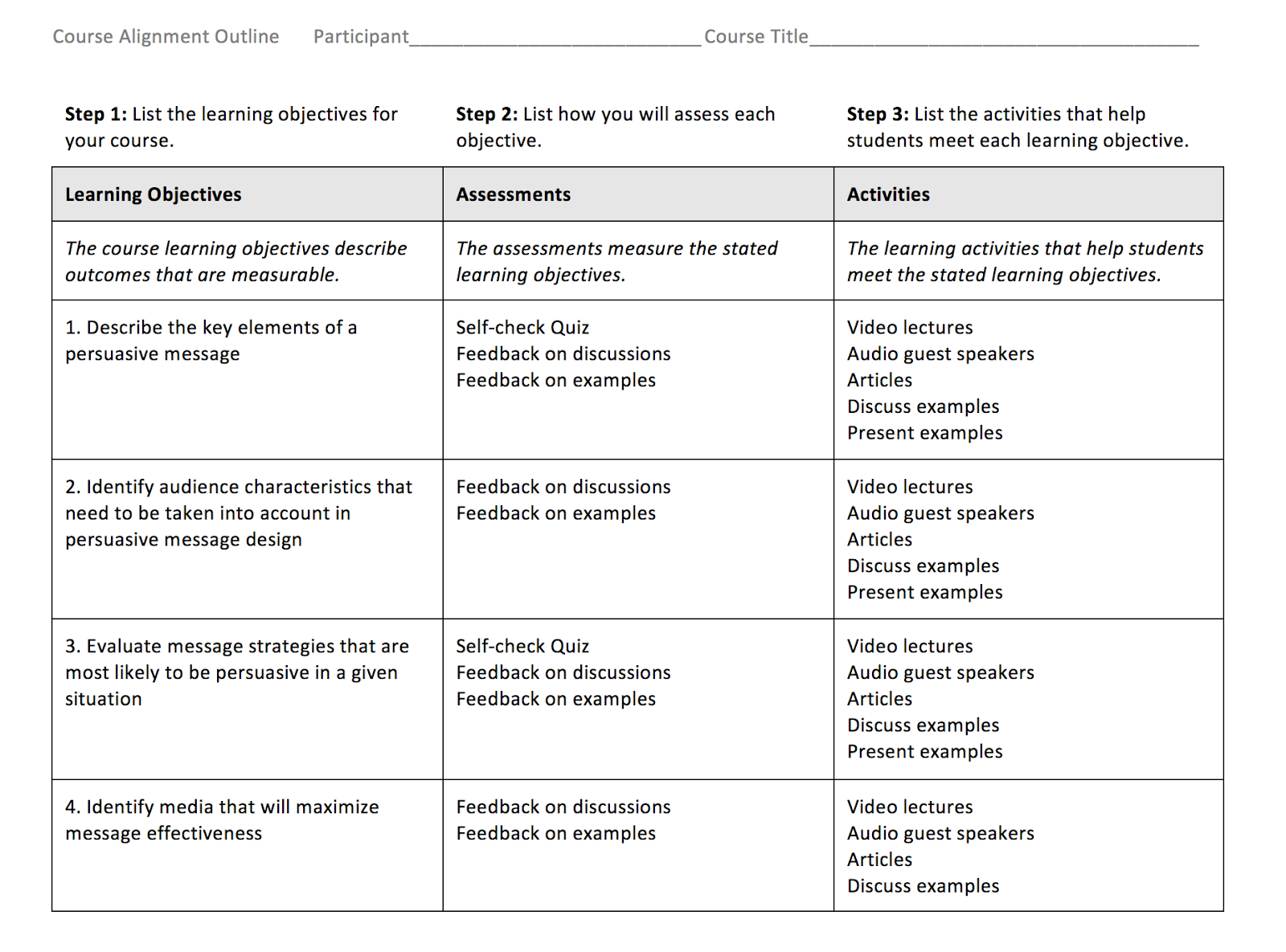 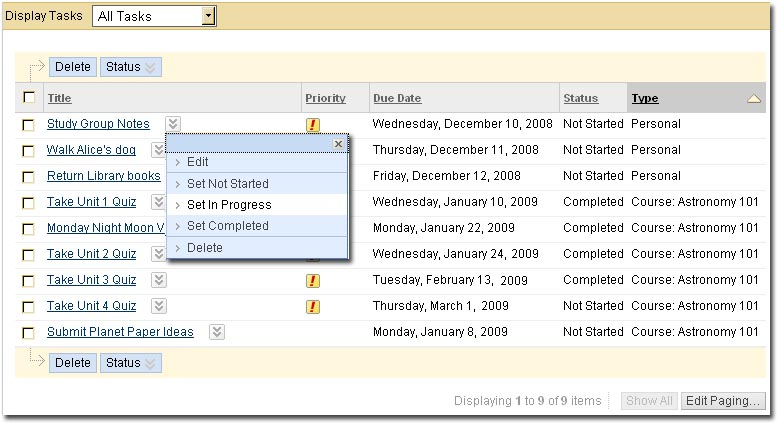 How we fixed it: 
1. Made changes to the original document.
2. Or uploaded an image to a PPT slide and adjusted the contrast of the image using Picture Format feature.
Images
Issue Two: The image has contrast issue.
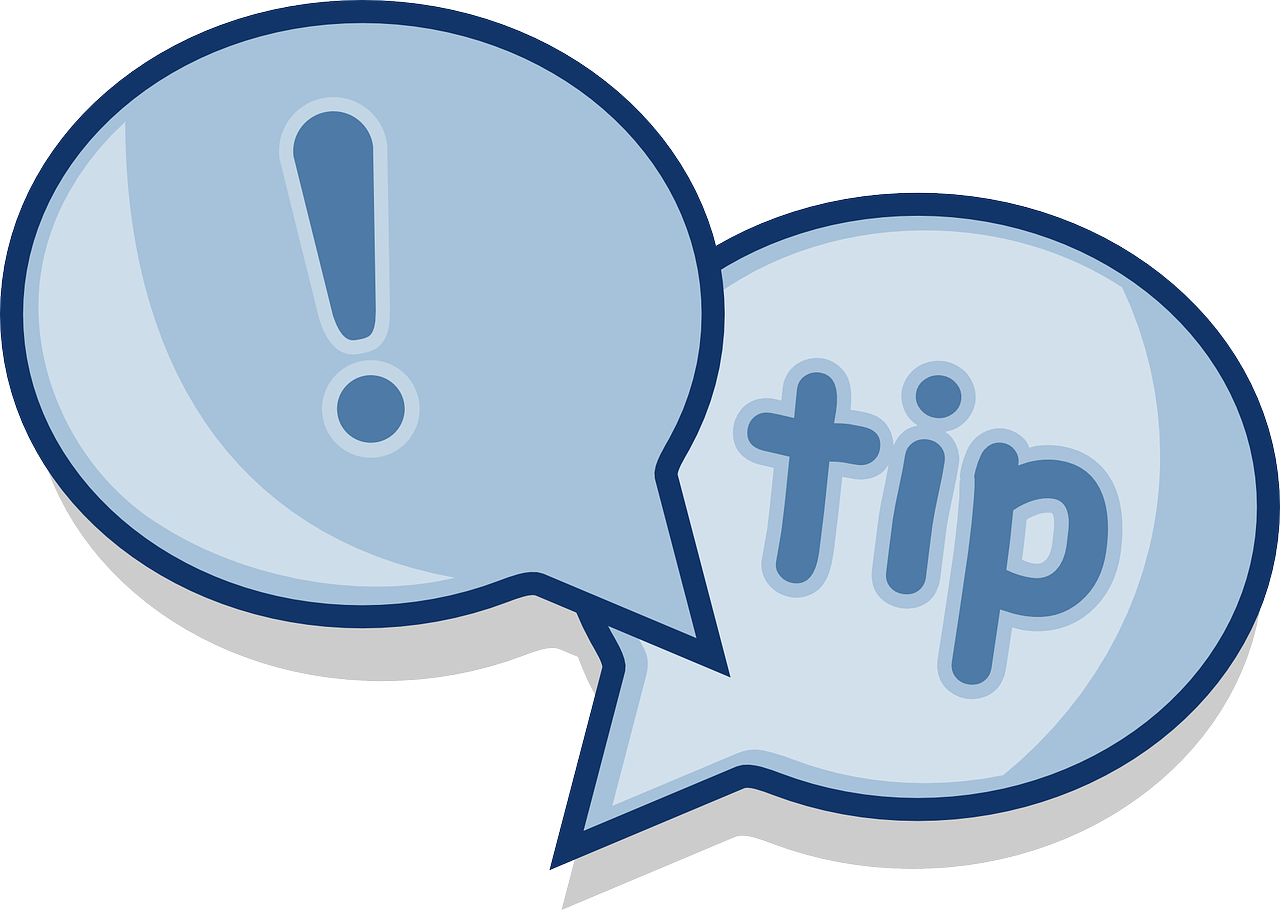 When you use an image that contains text, make sure that the text is readable by creating a high-contrast ratio between the text and its background.

Photo editing tools: 
Canva, Pixlr, Ribbet, Photoshop, Lightroom...
Images
Issue Three: The image can induce seizures.
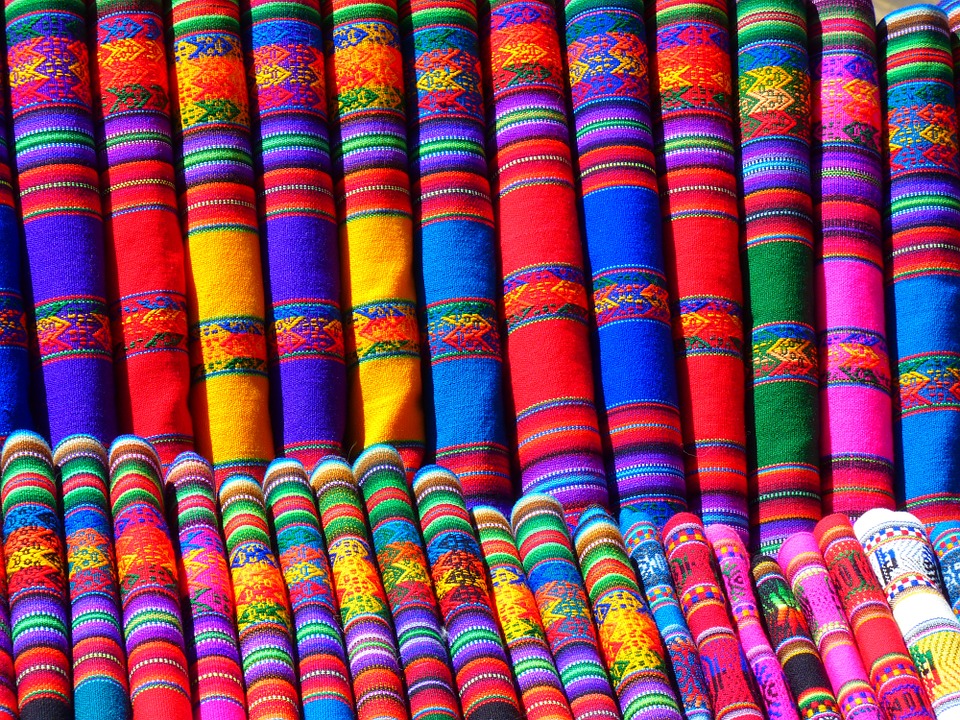 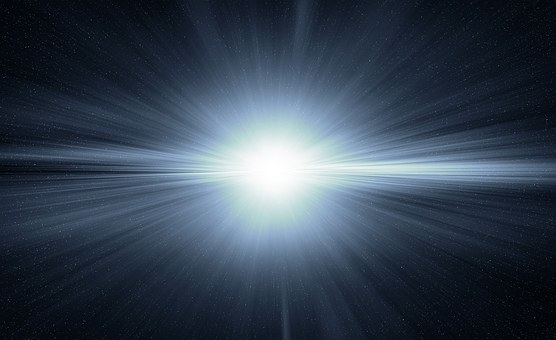 Animated Gifs
Flashing
Intense patterns
How to fix it: Replace the image with an alternative image.
YouTube Videos
Issue: The HTML content contains videos without captions.
Ally checks YouTube videos for captions. 

Ally checks for both embedded YouTube videos and links to YouTube videos.

Auto-generated YouTube captions are NOT considered to be valid captions
Captioning your YourTube Videos
YouTube Videos
Issue: The HTML content contains videos without captions.
How to Contribute Subtitles to Someone Else's YouTube Video
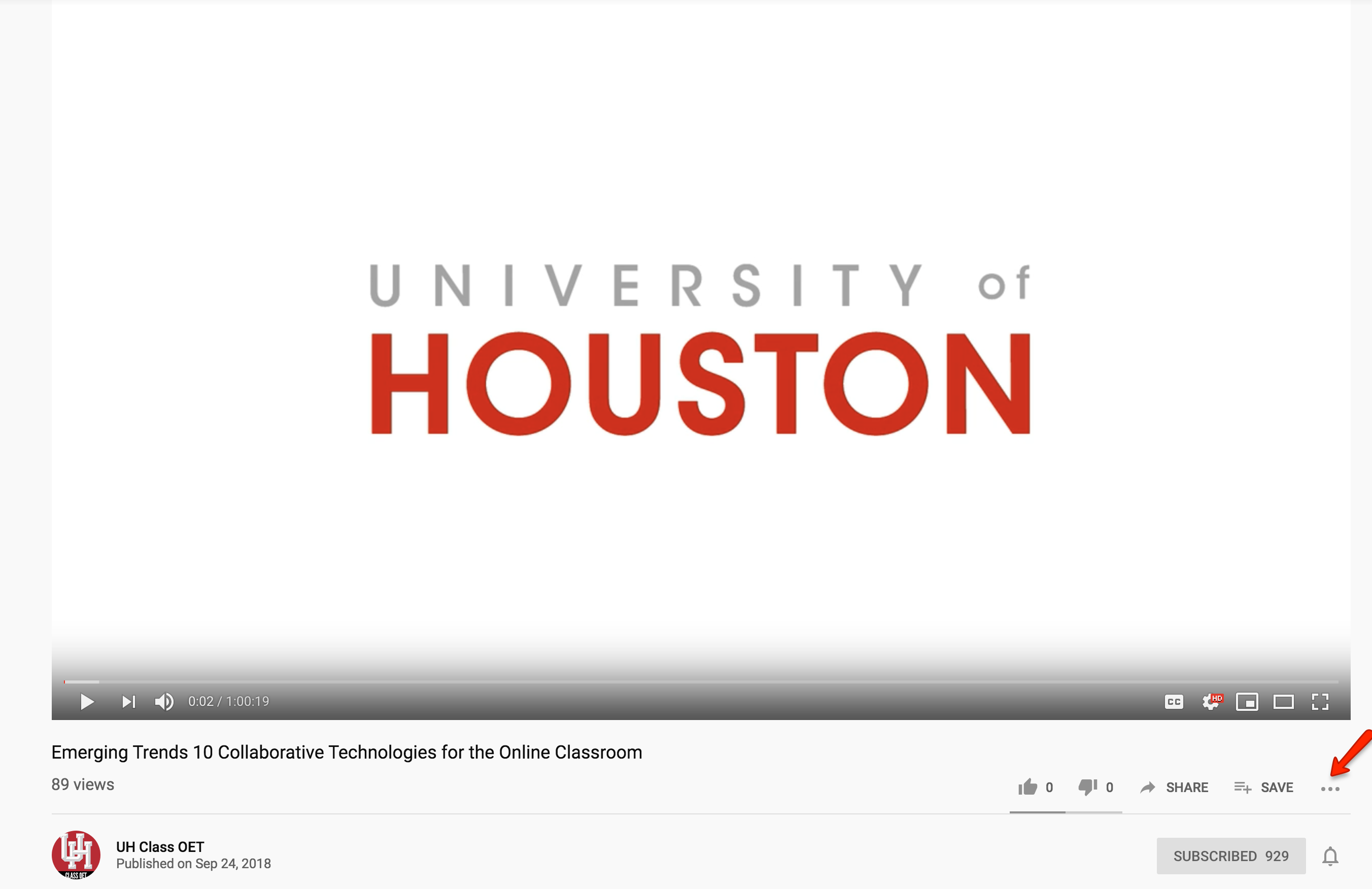 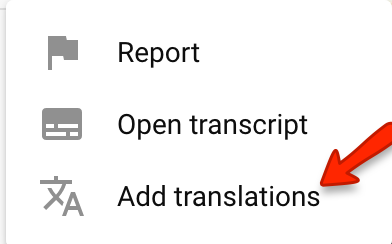 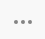 Document Issues
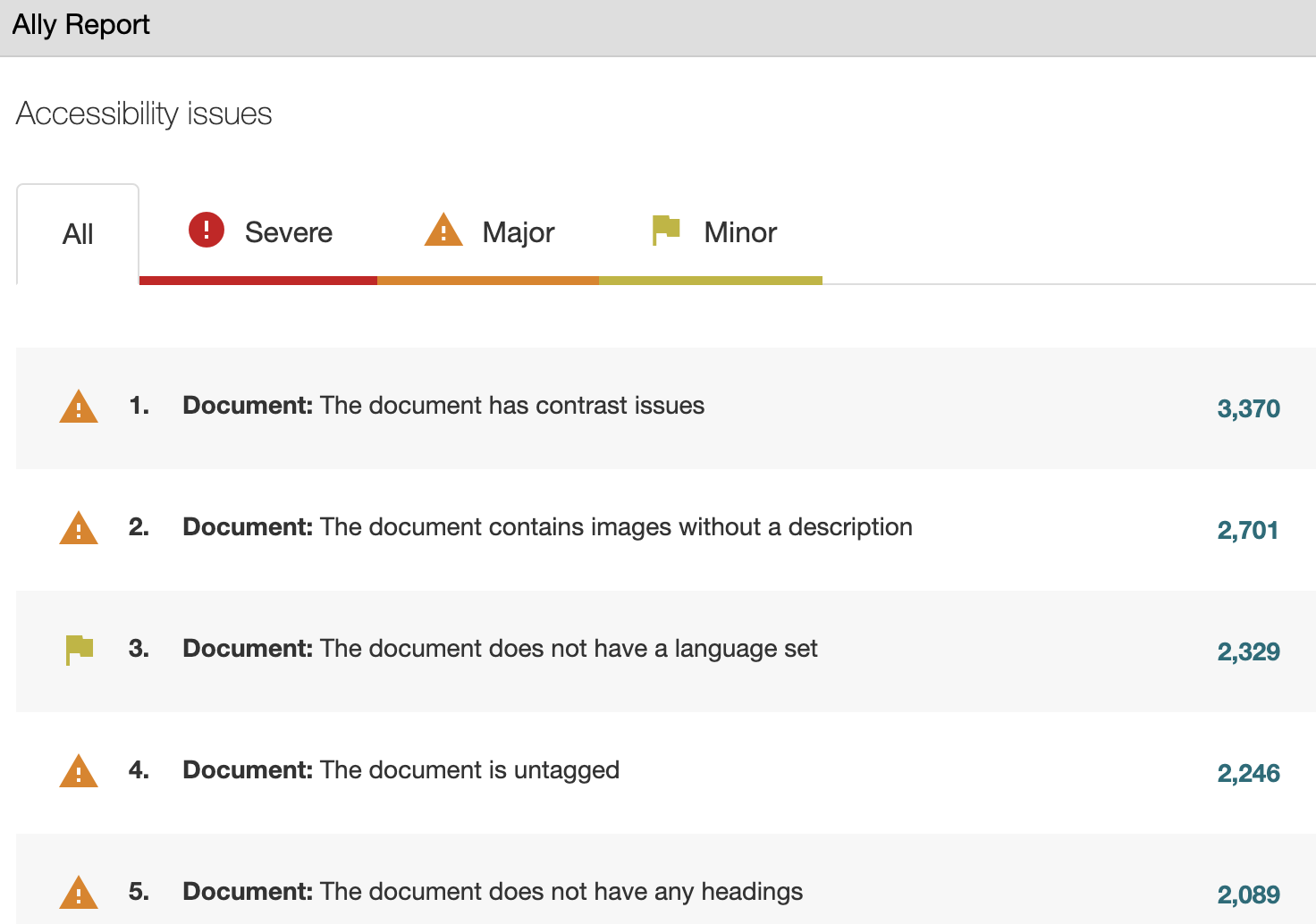 How to Fix PDF files
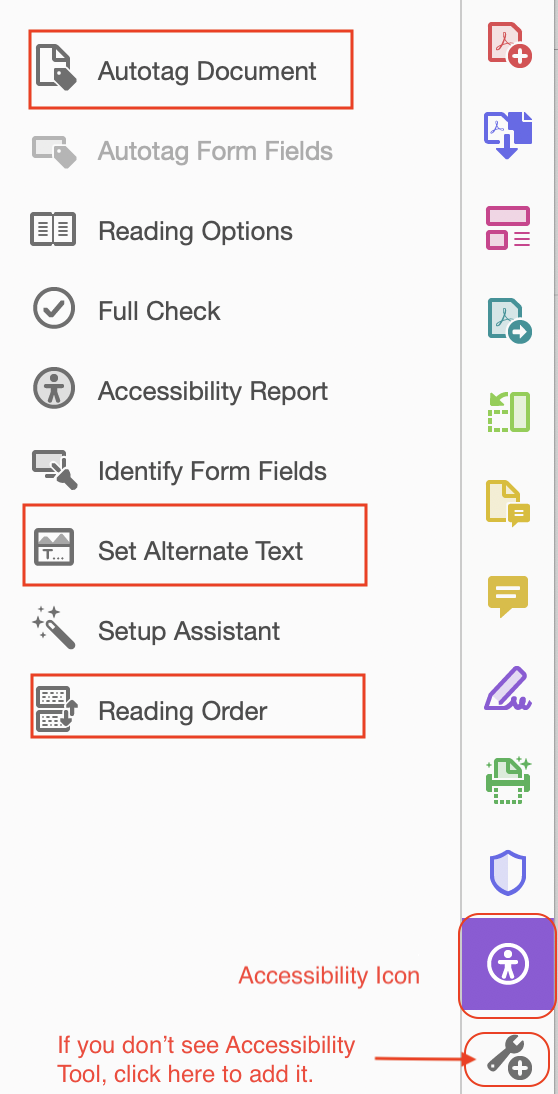 [Speaker Notes: 1. OCR (Ally explanation): These documents are either entirely scanned or contain pages that are scanned. Screen readers are unable to convert an image into words, even if the image only consists of text, so people with screen readers or other assistive devices will not be able to read those pages. Scanned documents, especially those of poor quality or those containing handwriting, can be difficult to read for everyone. They also have other usability issues such as not being able to search inside the document.
2. Tags: These PDF documents are not tagged. PDF tags are hidden labels that clarify the structure of the document and define what's a heading, paragraph, table, list, etc. Without these tags, PDF documents are essentially just a bag of difficult to distinguish words that can be really hard to navigate and understand for people with screen readers or other assistive devices.
3.]
PDF Design
Before creating a PDF file, keep these in mind:
Selecting an authoring application
Planning the document structure
Defining the names and purpose of all the images and figures
  
After a PDF is completed: 
Running a Full Check
Reviewing Accessibility Report
Manually fixing if needed

Resource:
PDF Cheat Sheet
How to fix documents in Blackboard
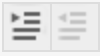 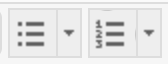 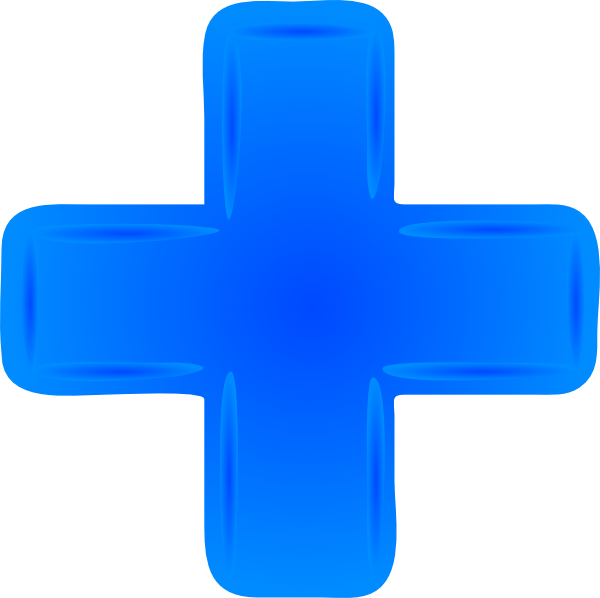 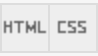 [Speaker Notes: Contrast: when there’s not enough contrast between type and the background color, people with certain visual problems might have trouble reading the text.
When choosing more than two colors, try to focus on one main dominant color and use the other colors to support it. Complementary colors – Two colors that are directly opposite each other on the color wheel, such as yellow and purple, or blue and orange.
Complementary colors – Two colors that are directly opposite each other on the color wheel, such as yellow and purple, or blue and orange.
Analogous colors – Three colors that are next to each other on the color wheel, such as red, red-purple and purple or orange, orange-yellow and yellow.
Triadic colors – Three colors that are evenly spaced on the color wheel (like a triangle).
https://www.google.com/search?q=how+to+check+colours+compliment+each+other&oq=how+to+check+color+compl&aqs=chrome.2.69i57j33l2.7941j0j7&sourceid=chrome&ie=UTF-8
A critical step toward creating an accessible data table is to designate row and/or column headers. In the markup, the <td> element is used for table data cells and the <th> element is used for table header cells. Going back to our original data table example, the column headers for this table are Name, Age, and Birthday. The row headers are Jackie and Beth. Also note the associated caption.
Shelly's Daughters
Table headers should never be empty. This is particularly of concern for the top-left cell of some tables]
Document Building in Blackboard
If you write text, insert images, set up lists etc. directly in Blackboard
Using the "Format" menu to structure headings and paragraph



Fill all boxes when inserting an image 


Create all list elements first and then set up nesting structure
Caution about Tables

If you copy content from another application such as Word
Consider to remove formatting
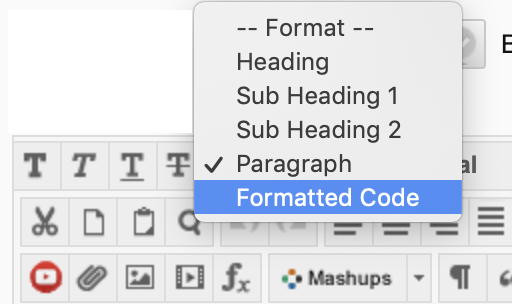 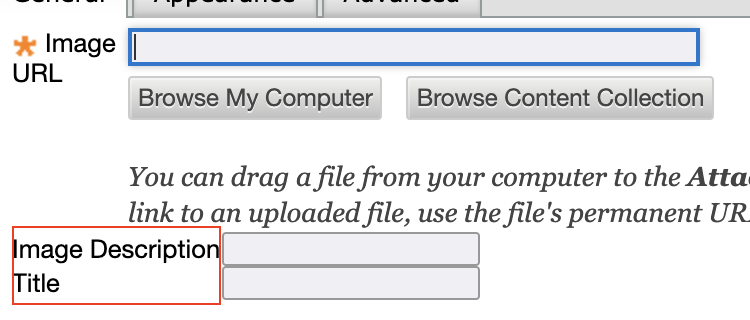 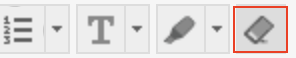 [Speaker Notes: Headings: 6 levels, do not go beyond it.]
Resources
Course Material Scanning Resources: http://www.instruction.uh.edu/2019/07/17/accessible-course-content-ares-course-reserves-and-pdf-best-practices/ Video outlining scanning best practices and how to work with a UH Librarian to get your course reserves together.
Accessibility on Instruction@UH: http://www.instruction.uh.edu/category/accessibility/ UH Blog by Instructional Designer with a section devoted to Accessibility best practices.
Wringer, B. (no date). Web Accessibility: Fixing Contract Conundrums [blog post]. Retrieved from: https://www.cuidiz.com/web-accessibility-contrast-conundrums/
Pick a color palette with a good contrast: http://colorsafe.co/
CLASS Live! Webinars: http://www.uh.edu/class/oet/class-live/
Faculty Café: http://www.uh.edu/class/oet/faculty-cafe/
Cheat Sheet: http://ncdae.org/resources/cheatsheets/
Ally for Blackboard resources:  https://help.blackboard.com/Ally/Ally_for_LMS/Instructor
Resources
9. Web Aim Screenreader Survey: https://webaim.org/projects/screenreadersurvey7/
10. Instructional Designers by College:  http://www.uh.edu/fdis/resources/instructional-designer-teams/
Thanks For Participation!